LGBTQ Introduction
Ally
A person, regardless of their sexual orientation or gender identity, who supports and stands up for the human and civil rights of LGBTQ people. They believe in the dignity and respect of all people, and are willing to stand up in that role.
Bi
Slang term for people with a bisexual orientation and who self-identify as bisexual
Biological Sex
The biological state of having
Female or male genitalia
Female or male sex organs
Female or male sex hormones

**About one in 2000 babies is born with biological characteristics or BOTH sexes or neither sex entirely**
Bisexual/Bisexuality
Feeling romantic, emotional or sexual attraction to both males and females
Closet/Closted
The intentional concealment of an individual’s own sexual orientation or gender identity from others at school, work, home or around friends.
Coming Out
The process of becoming aware and open of one’s sexual orientation or gender identity.
Drag Queen/ Drag King
Someone who dresses and acts like another gender for entertainment purpose, usually does NOT self-identify as transgender
Faggot
A derogatory word for a gay male, or for any man, who projects the role, appearance, attitudes and/or behaviours that a culture traditionally assigns to women.
Gay
A person who is emotionally, romantically or physically attracted to persons of the same sex. Gay usually refers to males, but can include females. Gay is the most preferred by the LGBTQ community when referring to homosexual males.
Gay Bashing (bashing/Queer –bashing)
A physical or verbal attack directed at LGBTQ people, motivated by hatred for their sexual orientation, gender identity/expression and/or sexual behaviour.
Gay Straight Alliance
Student led organizations that are intended on providing a safe and supportive environment for LGBTQ society

This room
Lunch time
Tuesdays
Gender
Social and cultural expression of sex, NOT biological sex.
How you feel and experience your sex. It is not defined by your biological or anatomical sex, it can be fluid.
Masculine, feminine, androgynous, genderqueer.
Heterosexism/Homophobia
Heterosexism refers to the assumption that all people are heterosexual and that heterosexuality is superior and more desirable than homosexuality
Homophobia is an irrational fear and hatred of homosexuals
Both are negative stereotypes.
Heterosexual
A person who is romantically, sexually and emotionally attracted to someone of the opposite gender. Commonly referred to as straight.
Homosexual
A person who is sexually and emotionally attracted to someone of the same sex. This is associated with a medical term, and is not preferred by the LGTBQ community.
Lesbian
A woman who feels sexually, romantically or emotionally attracted to another woman
Acceptable term: differentiates from the homosexual male
Lifestyle
How you chose to live your live, whatever than might mean.
The term homosexual lifestyle is often used with anti-gay groups to imply homosexuality is a choice rather than one’s identity.
Misogyny
The hatred of women
Oppression
Prolonged cruel or unjust treatment 
Denying others fair and equal treatment and equal opportunities
Out
Openly acknowledging one’s sexual identity or gender identity
Queer
Used to have negative connotations
Has been reclaimed by the LGBTQ community as a positive way to refer to themselves
Not everyone believes this however, and this term should be used with sensitivity
Questioning
A person who is unsure of their sexual orientation or gender identity
Feeling uncomfortable or unwilling to self-categorize
Rainbow Flag
A symbol of the LGBTQ movement since 1978
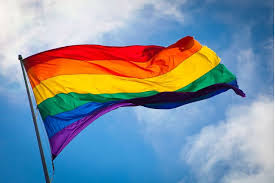 Sexism
Discrimination and unfairness based on biological sex or gender and usually perpetrated against females
Sterotype
A generalization, usually exaggerated or oversimplified and often offensive, that is used to describe or distinguish a group
Trans
An umbrella term for all who feel they are outside the boundaries of biological sex and culturally determined gender expression
Transgender
A person whose gender identity, outward appears, expression and/or anatomy do no fit the conventional expectations of male or female.
Many feel that they are neither specifically a man or woman through their biological sex or gender
Some opt to change appearances
Transexual (TS)
A person who identifies their gender with the opposite sex of their birth sex. 
“Trapped in the wrong body”
Someone undergo treatments to make their body fir their internal sense of their true gender
Cross Dresser
People who usually self-identify with their biological sex and gender but who sometimes wear the clothing/jewelry of the opposite sex to fulfill emotional needs
Two-Spirited
Some Aboriginal people identify themselves as two-spirited rather than gay, lesbian, bisexual, transgendered or transsexual
Varies among different Native American cultures
PanSexual
A person who does not classify their sexuality with a person’s sex, but their gender
Xenophobia
Xenophobia describes attitudes, prejudices and behaviours that reject, exclude and often vilify persons based on the perception that they are outsiders or foreigners to the community, society or national identity.